Earthquake Detector बनवणे.
साहित्य
Battery with Cap (9VDC):-
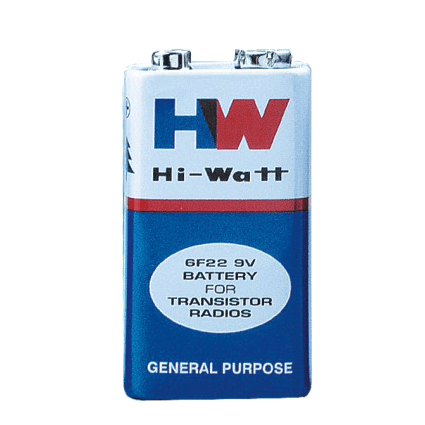 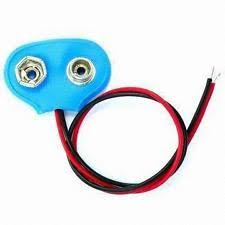 वायब्रेशन सेन्सर
बझर
Arduino Board
कनेक्टिंग वायर
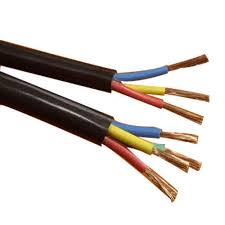 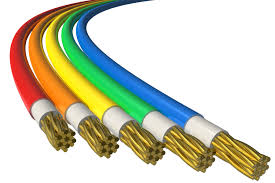 सर्कीट डायग्राम
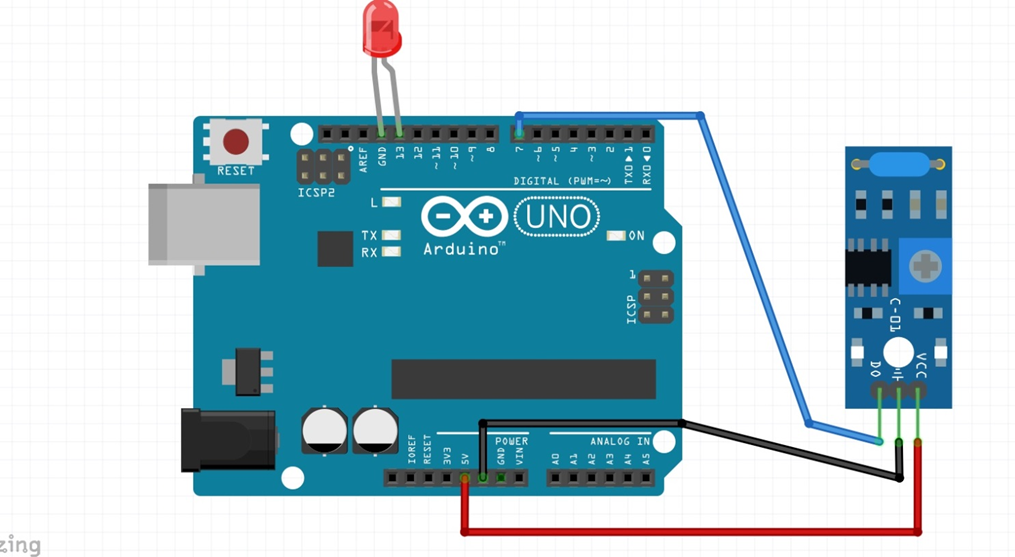 सोल्डरिंग
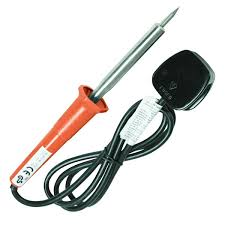 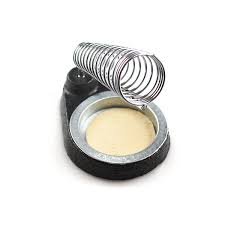 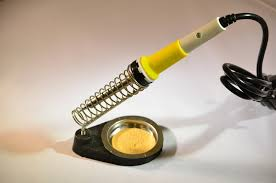 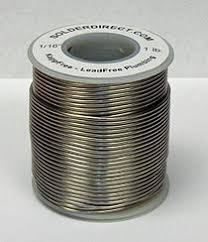 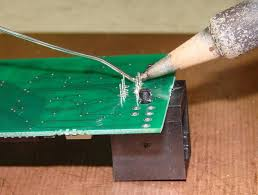 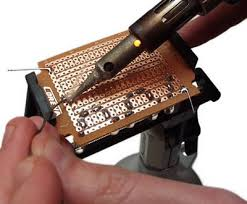 टेस्टिंग
जर तुमचा प्रोजेक्ट व्यवस्तीत चालत असेल तर ठीक.
 जर व्यवस्तीत चालत नसेल तर पुढील तपासा	   		        चेक प्रोग्राम. 
			    चेक ardiuno बोर्ड.
                                      चेक बॅटरी.
                                      चेक सेन्सर. 
                                      चेक प्रोजेक्ट.
कॉस्टिंग